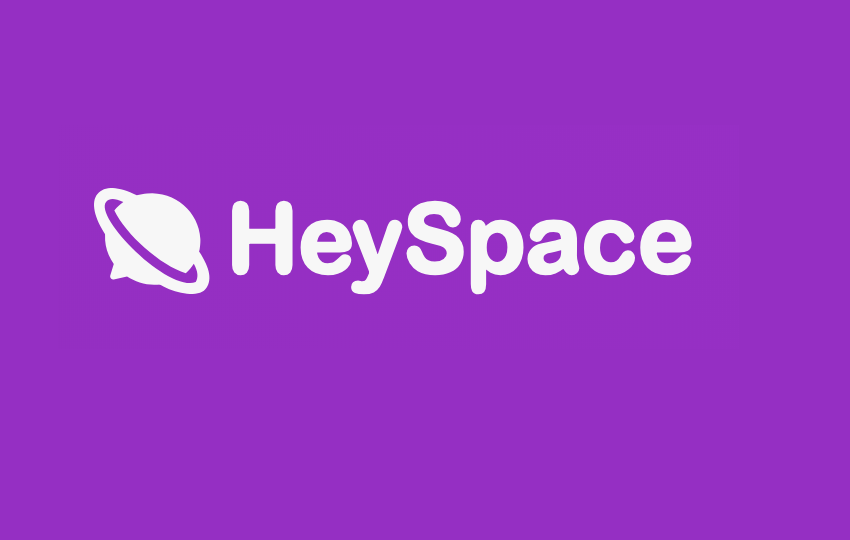 Управління малими проектами
Основи роботи
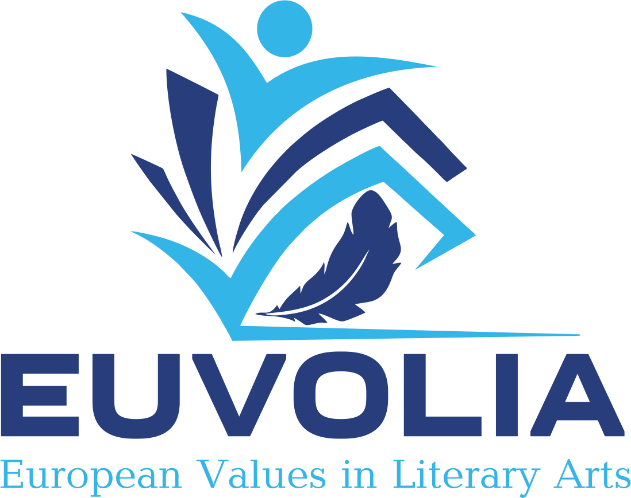 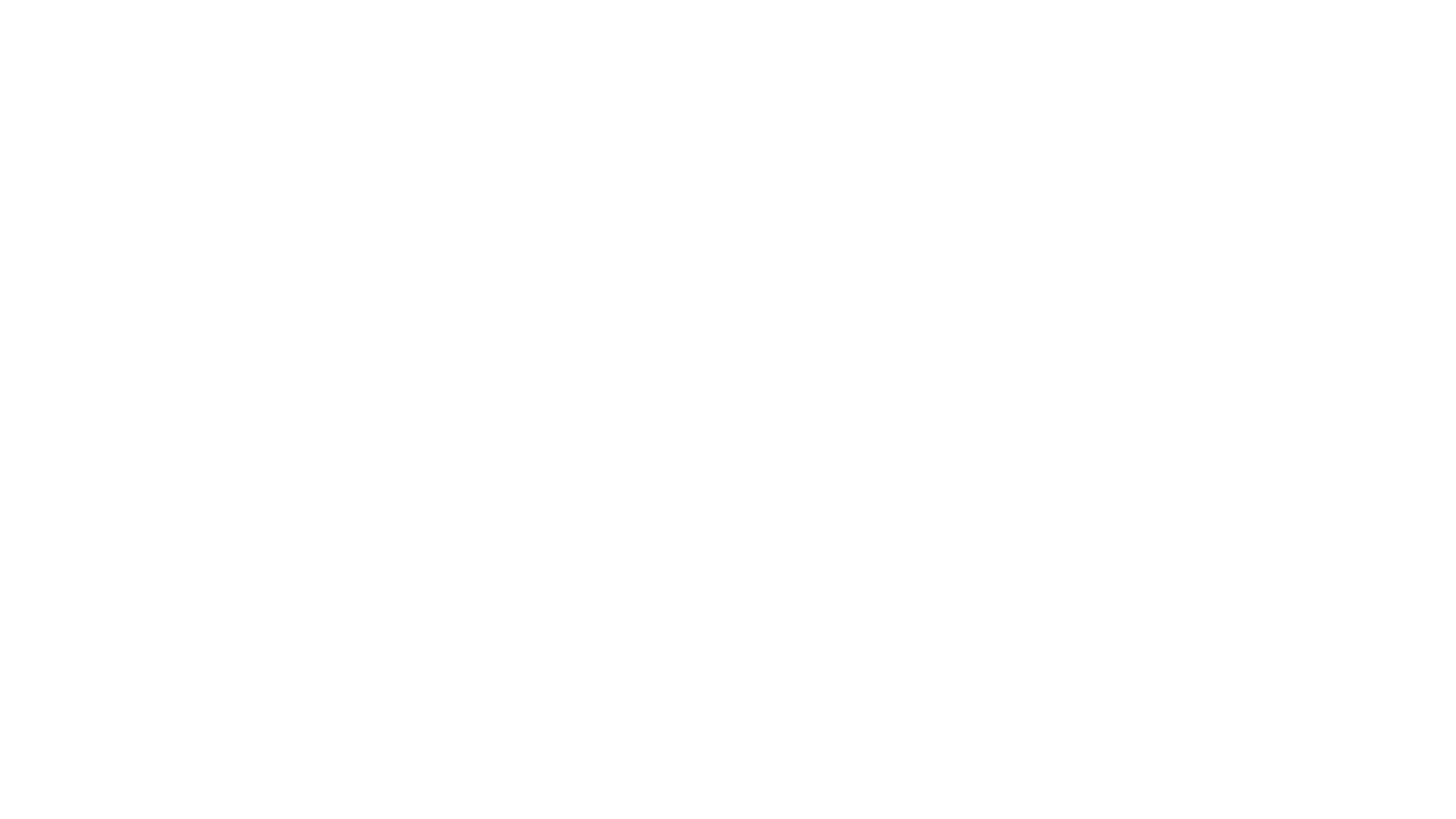 Що можна робити з HeySpace?
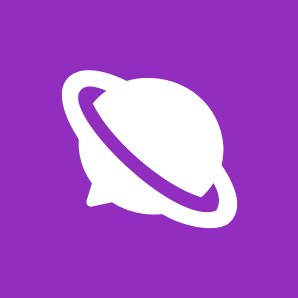 Планувати роботу: 
створювати нові завдання на дошці;
призначати виконавців завдань;
встановлювати дедлайни;
моніторити стан виконання завдань;
отримувати повідомлення про дедлайн 
Працювати з усією командою одночасно:
обговорювати питання у чаті;
обмінюватися файлами;
отримувати повідомлення, коли хтось згадує вас у чаті;
бачити активність кожного учасника групи
З чого почати?
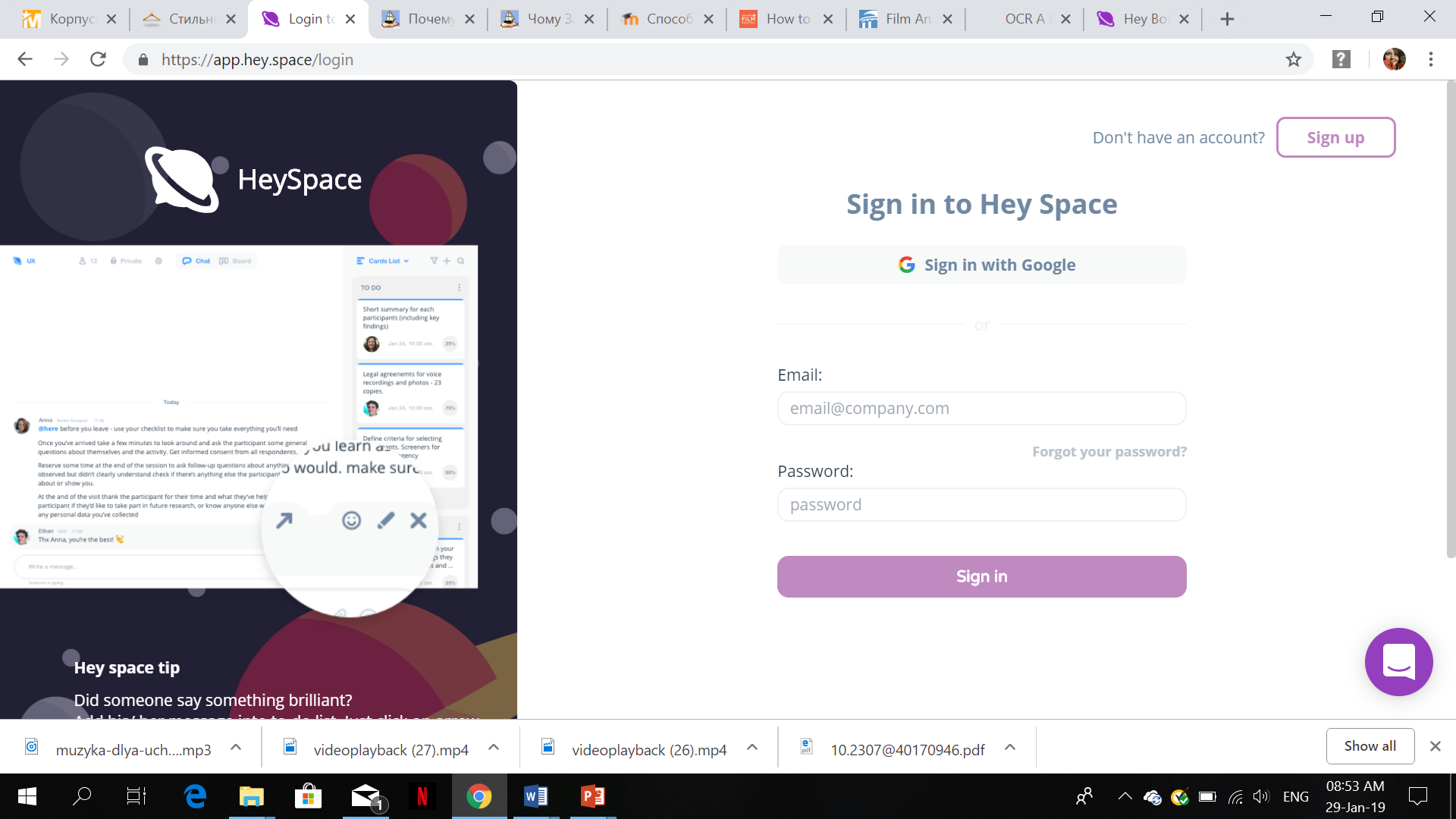 Зберіть команду
Визначте керівника
Керівник проекту має зареєструватися за посиланням    https://hey.space/
Переходимо до завдань
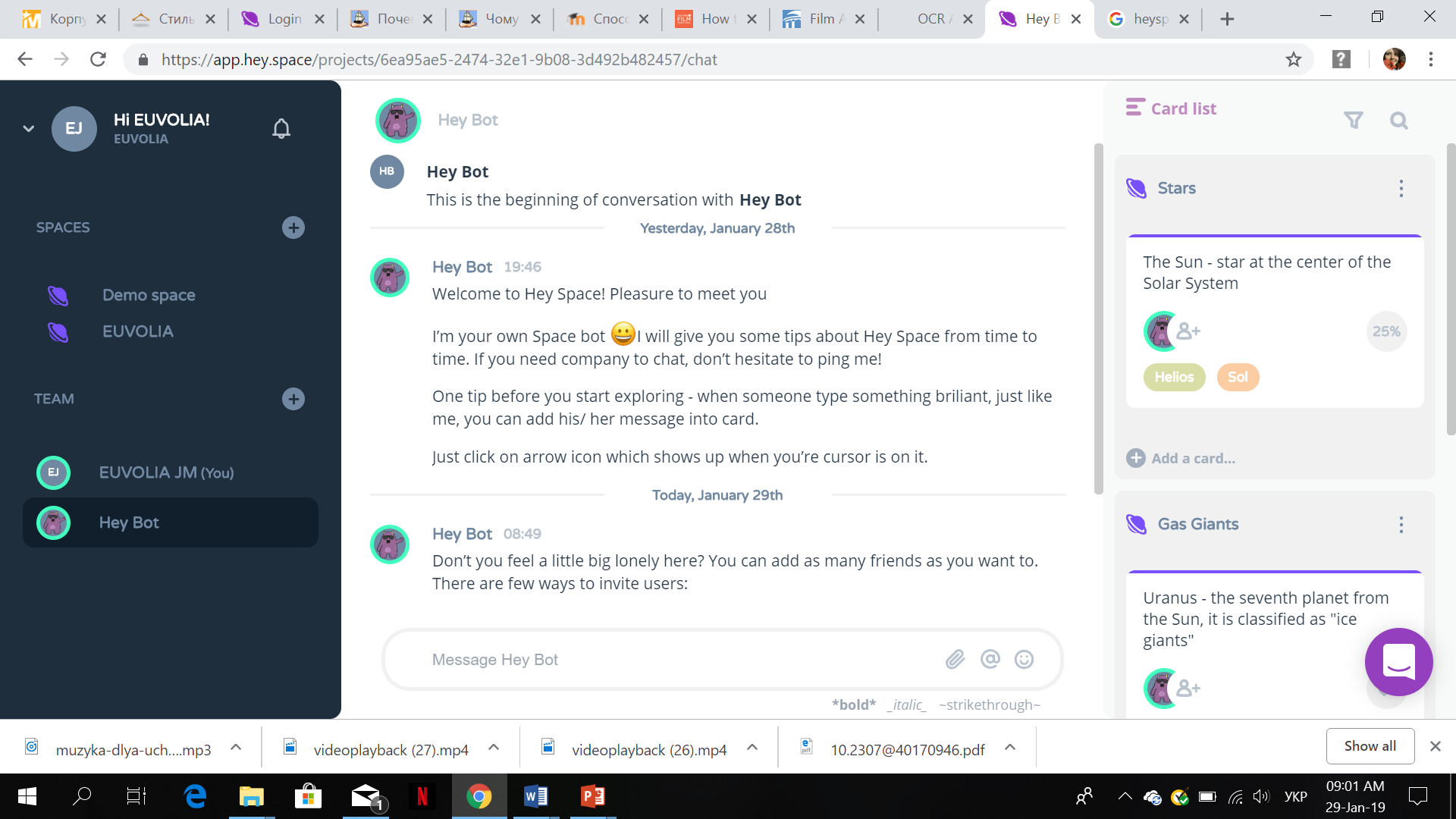 Створюємо новий робочий простір
Додаємо учасників групи і обов’язково команду EUVOLIA
Активні проекти і команда
Робочий чат для обговорення проекту
Дошка із завданнями
У налаштуваннях задаємо ім’я і мету проекту
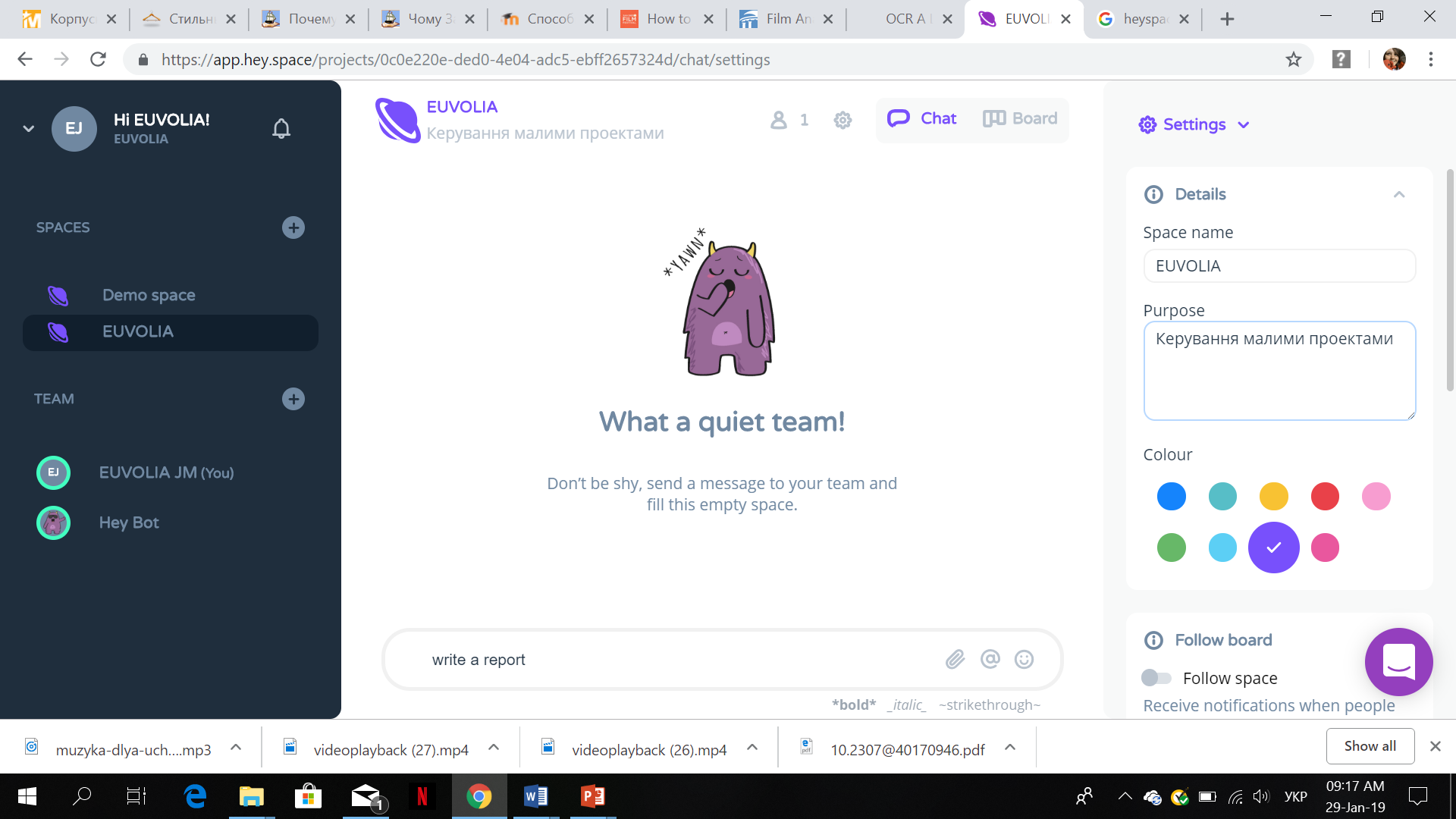 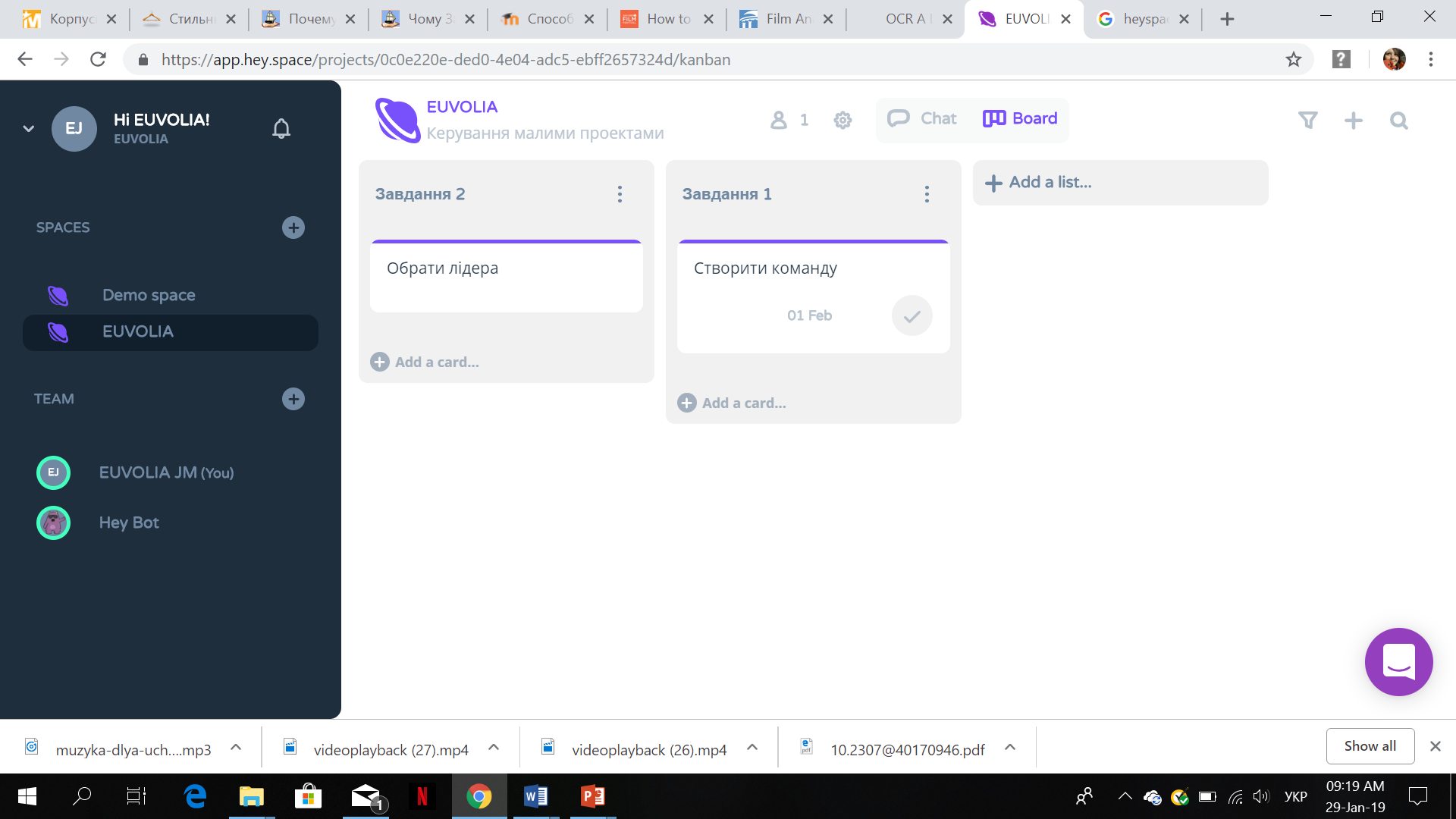 На дошці створюємо окремі картки із завданнями або переліки завдань
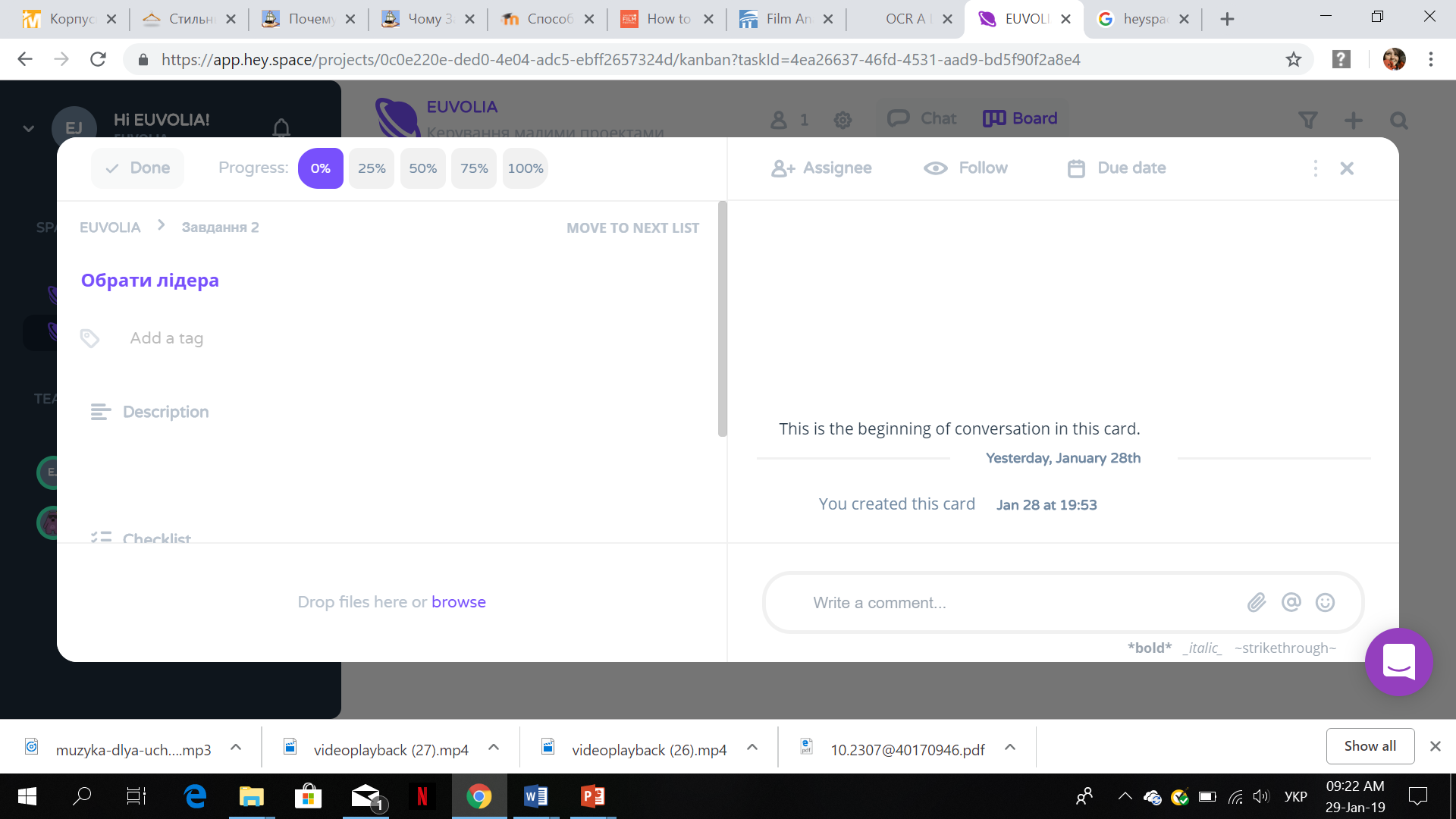 Встановити дедлайн
Додати виконавця
Стан виконання
Опис завдання
У вікні конкретного завдання можна відстежувати стан його виконання, призначати виконавців і спілкуватися з ними, створювати чеклісти для перевірки готовності
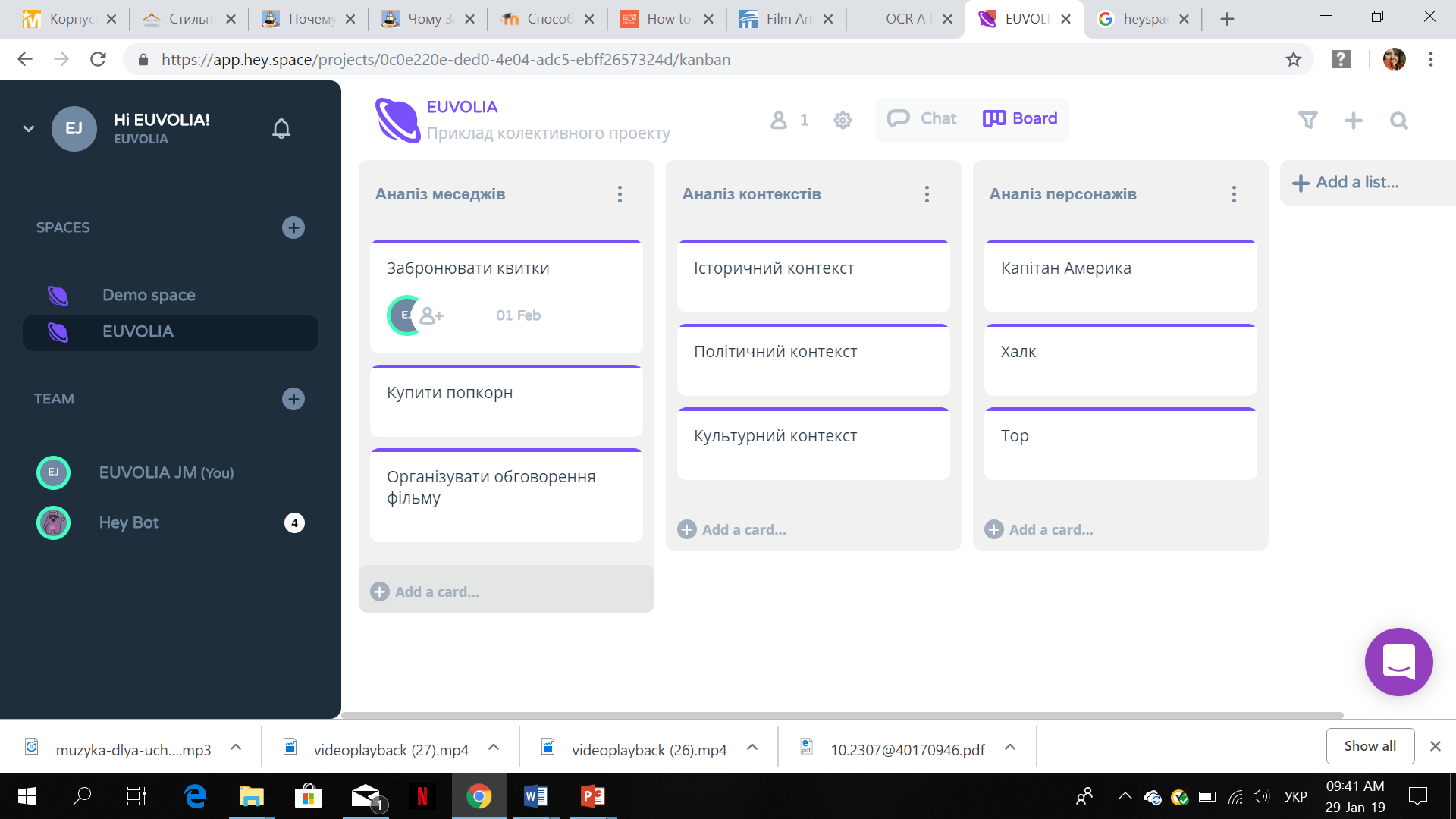 Визначайте завдання та порядок їх виконання за допомогою рекомендацій до виконання проекту на Moodle
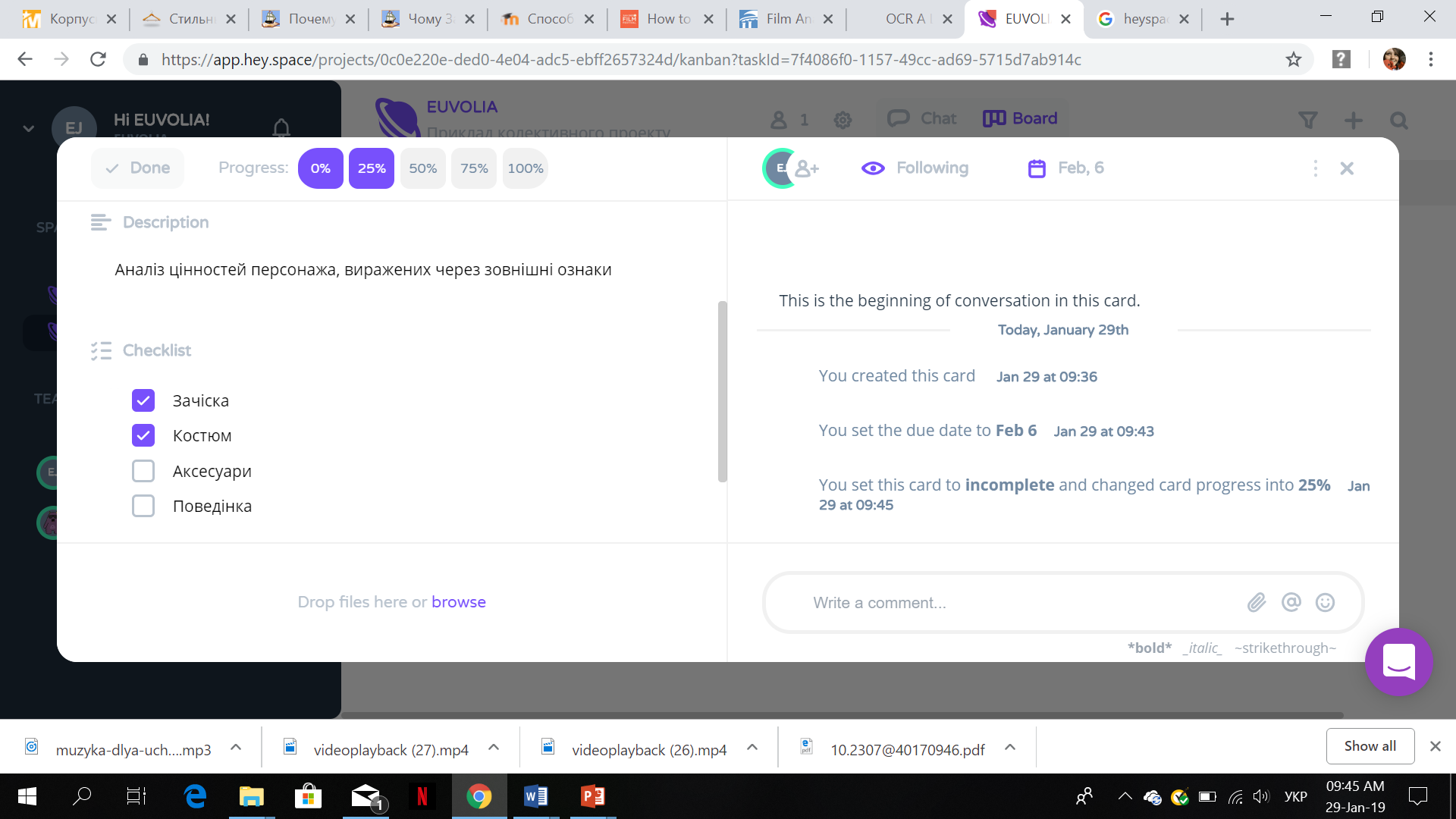